Most questions for Grade 3 OAKS , Demonstrate a General Understanding, asks students to answer questions that are found directly in the text and have only one correct possible answer.
Grade 3

Oregon State Released 
Practice Tests



Booklet # 3-7


Specified State Standards Listed Under:
Demonstrate a General Understanding  (Includes Informational and Literary Text)
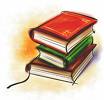 The Test Samples in this Booklet were taken from the Oregon State Department of Education WEB Site, unless otherwise noted.
Teacher Information page:
Most questions for Grade 3 OAKS , Demonstrate a General Understanding, asks students to answer questions that are found directly in the text and have only one correct possible answer.
Grade 3

Oregon State Released Practice Tests


Demonstrate a General Understanding  (Includes Informational and Literary Text)

Other state practice tests may be included as credited.  Any other state practice released test included aligns with Oregon’s OAKS format and standards.

O.D.E. Standards in this booklet include:
(Note:  These specific standards are assessed under the  English/Language Arts Standards heading:  Demonstrate a General Understanding or D.G.U. on OAKS.)

EL.03.RE.26 Distinguish the main idea and supporting details in informational text.

EL.03.RE.27 Determine significant information from the text, including problems and solutions 

EL.03.LI.03 Identify the speaker or narrator in a selection                                                                        

EL.03.LI.05 Determine significant events from the story.                                                                            

EL.03.LI.04 Distinguish the order of events or a specific event from a sequence of events.

EL.03.LI.05 Determine significant events from the story.

Note:  Although these standards are NOT Power Standards they are strongly assessed on OAKS in literary text:
Blank
Page 14
Page 1
Notes:
ROBBY
 
Has anyone ever helped you when you were in a new place? In ROBBY: A TRUE STORY, Catherine Roberts writes about a little black horse and some of the other horses on the farm. Read the story and answer the questions that follow.
 

THE LITTLE BLACK HORSE was sweet and everyone liked him. But Robby was blind in one eye, and the other horses took advantage of him by coming up on his blind side and nipping at him. 

All groups of animals establish a “pecking order,” and the horses on the farm were no exception. There was the boss, then the second in command, and so on down the line. They observed this ranking at the water tank and everywhere else, and trouble came to any horse who went ahead in turn.
 
Robby, of course, was always last in line.
The horses were trained to come at the sound of a whistle. This saved the farmer long treks to the pasture, especially on cold days.
Page 13
Page 2
Late every afternoon when the whistle blew, the horses would come galloping in for the oats and corn they knew were waiting for them. One day a new horse joined the herd. 

He grazed at a discreet distance from the rest, waiting to learn his proper place. Bo had come from a farm with very poor pasture and he was enjoying the long grass. 
 
That first day when the whistle blew, the others came running as usual. But Bo, who didn’t know what the whistle meant, kept right on grazing. When the herd got to the top of the hill, Robby looked back and saw Bo still eating. 
 
A certain amount of reasoning must have gone on in his little black head. He knew Bo didn’t understand about the whistle, so turning away from the good supper he knew was waiting, Robby went back down the hill. He nipped at Bo, getting him to run, and then herded him in after the others.
Notes:
Page 3
Page 12
Notes:
Bo got his share of oats and corn that night. And from that day on, he came in with the rest at the sound of the whistle. Robby, the little horse at the end of the line, the one who was pestered and pushed around and knew what it meant to be left out, had taken the trouble to help a newcomer learn the ways of his new home.
 
 
How did Robby get Bo to go with the other horses to get the oats and corn?
 
A. He pulled Bo with a rope.
B. He whinnied and pawed the ground.
C. He led the way.
D. He nipped and herded Bo.
 


The place where a story happens is called the setting. What is the setting for this story?
 
A. a train station
B. a place where people rent horses to ride
C. a place with a very poor pasture
D. Aafarm


Which choice below is true about the plot in this story?
 
A. The plot is about what horses eat.
B. The plot is about a little horse who helped a new horse feel at home.
C. The plot is about training horses to come to a whistle.
D. The plot is about a farmer who loves horses.
Page 11
Page 4
BIG BOY
 
Kids all over the world like to have fun. BIG BOY by Tololwa M. Mollel is a story about a boy who lives in Africa and wants to have an adventure. 
The boy’s name is Oli, a name you may not have heard before. Oli’s brother is named Mbachu. There are two words in the story that will be new to you—ugali and kanga. See if you can figure out what they mean.
 


OLI DIDN’T WANT to eat his ugali.  He didn’t want to take a nap.  He wanted to go bird hunting in the woods with his big brother Mbachu. His mama said no.“You are too little,” she told him.
 
Oli protested and hung on to his brother but Mbachu shook him off and left for the woods, dangling his slingshot proudly around his neck. 
 
Mama spoke soothingly to Oli.  “Here, finish your lunch and drink some water.”After lunch, singing quietly, she carried himto bed. “When will I be big, Mama?” Oli asked.  Mama smiled.  “Only after many more naps, little one.”  “I am tired of being a little one,” grumbled Oli.  “But you are my only little one,” Mama said, draping her colorful kanga over him. “Who else could I sing to and tell stories?”
Which of these things FIRST dented the meat loaf?
 
A. the ax
B. the arrows
C. he power saw
D. None of these made a dent in the meat loaf.
 
 
 
What is one way you can tell this is a poem?
 
A. It doesn’t tell the characters’ names.
B. It has people and animals in it.
C. It is funny.
D. It rhymes.
Page 5
Page 10
An Amazing Meat Loaf

Not everyone is a great cook. At least, that’s what you’d think if you read this poem by Jack Prelutsky.
 

My mother made a meat loaf that provided much distress, she tried her best to serve it, but she met with no success, her sharpest knife was powerless
to cut a single slice, and her efforts with a cleaver failed completely to suffice.  

She whacked it with a hammer, and she smacked it with a brick, but she couldn’t face that meat loaf, it remained without a nick.  I decided I would help her and assailed it with a drill, but the drill made no impression, though I worked with all my skill.  

We chipped at it with chisels, but we didn’t make a dent, it appeared my mother’s meat loaf was much harder than cement, then we set upon that meat loaf with a hatchet and an ax, but that meat loaf stayed unblemished and withstood our fierce attacks.  

We borrowed bows and arrows, and we fired at close range, it didn’t make a difference, for that meat loaf didn’t change, we beset it with a blowtorch, but we couldn’t find a flaw, and we both were flabbergasted when it broke the power saw.

We hired a hippopotamus to trample it around, but that meat loaf was so mighty that it simply stood its ground, now we manufacture meat loaves by the millions, all year long, they are famous in construction, building houses tall and strong.
Alone in the room, Oli stared at the smoke-darkened ceiling and wished he were big.   Big  enough to do without a nap.  Big enough to walk side by side with his big brother in the woods. No, even bigger.   Big enough to lead the way, Mbachu huffing and puffing to catch up.  Oli sat up and listened.  All was quiet from under the mattress, he pulled out his slingshot. Then he sneaked out of the house.

Oli was upset because he had to take a nap. What did Oli want to do instead of taking his nap?
 
A. He wanted to eat his ugali.
B. He wanted to wear Mama’s colorful kanga.
C. He wanted to play with all of his friends.
D. He wanted to go hunting.
 
 
Who is the main character in this story?
 
A. Mama
B. Mbachu
C. Oli
D. Tololwa M. Mollel
 
 
What is the main setting (or where the story happens) for this part of the story?
 
A. in the woods
B. in Oli’s home
C. on the path to the village
D. on a boat
Page 9
Page 6
Song and Dance Man
 
This is a story by Karen Acherman about a man who is an old-time entertainer. He can sing, dance and do funny things. How do you like the joke he tells?
 


THE SONG AND DANCE MAN begins to dance. His feet move slowly at first, while his tap shoes make soft, slippery sounds like rain on a tin roof. We forget that it’s Grandpa dancing, and all we can hear is the slippery tap of two feet, and all we can see is a song and dance man gliding across a stage.
 
He says, “Watch this!” and does a new step that sounds like a woodpecker tapping on a tree. Suddenly, his shoes move faster, and he begins to sing. His voice is as round and strong as a canyon echo, and his cheeks get rosy as he sings “Yankee Doodle Boy,” a song he knows from the good old days.  There are too many dance steps and too many words in the song for us to remember, but the show is better than any show on TV.
 
The song and dance man stops and leans forward with a wink.  “What’s that in your ear?” he asks, and pulls a silver dollar out of somebody’s hair.
He rolls his hat down his arm, catches it in his hand, and flips it back up onto his head.
“Know how to make an elephant float?” he asks. “One scoop of ice cream, two squirts of soda, and three scoops of elephant!”
 
We’ve heard that joke before, but the song and dance man slaps his knee and laughs until his eyes water. He pulls a hanky from his vest pocket, but the hanky just gets longer as he pulls it out. He looks so surprised that we start laughing too, and it feels like the whole room is shaking.
 


What is special about the red hanky that the song and dance man pulls from his pocket?
 
A. It is made of silk.
B. There is a rabbit under it.
C. It gets longer as he pulls on it.
D. No one can see it.
 
 
This story is mainly about the Song and Dance man. This means he could be called
 
A. the plot of the story.
B. the main character of the story.
C. the story teller.
D. the setting of the story.
Page 7
Page 8